Could you live on Mars?
How would you breathe?
How would you eat?
How would you drink?

What would
 you take 
with you?
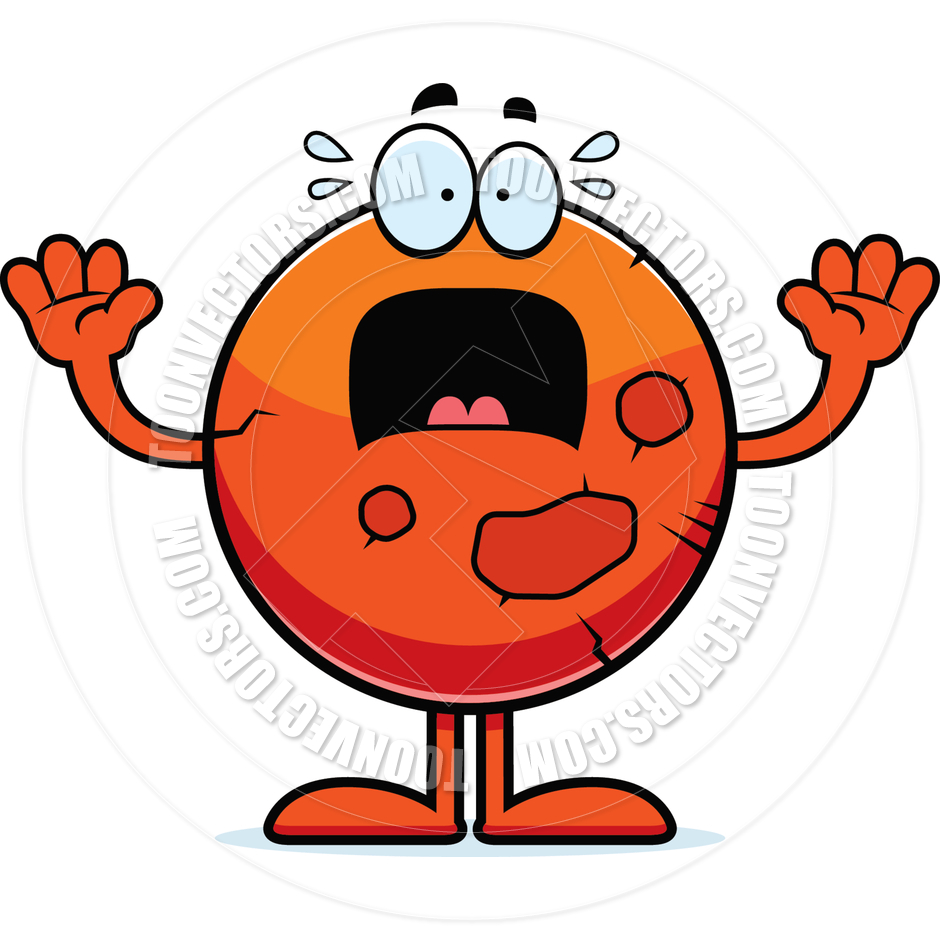 Skills:
Classifying species from knowledge of their nutrition
Testing for association between 2 species using statistical tests
Recognising and interpreting statistical significance
Setting up sealed mesocosms to try to establish sustainability
4.1 Species, communities and ecosystems
Understanding:
Species are groups of organisms that can potentially interbreed to produce fertile offspring
Members of a species may be reproductively isolated in separate populations
Species have either an autotrophic or heterotrophic method of nutrition
Consumers are heterotrophs that feed on living organisms by ingestion 
Detritivores are heterotrophs that obtain organic nutrients from detritus by internal ingestion
Saprotrophs are heterotrophs that obtain organic nutrients from dead organic matter by external digestion
A community is formed by populations of different species living together and interacting with each other
A community forms an ecosystem by its interactions with the abiotic environment 
Autotrophs and heterotrophs obtain inorganic nutrients from the abiotic environment
Nature of science:
Looking for patterns, trends and discrepancies: plants and algae are mostly autotrophic but some are not
Understanding:
The supply of inorganic nutrients is maintained by nutrient cycling
Ecosystems have the potential to be sustainable over long periods of time
Topic 4 - Ecology
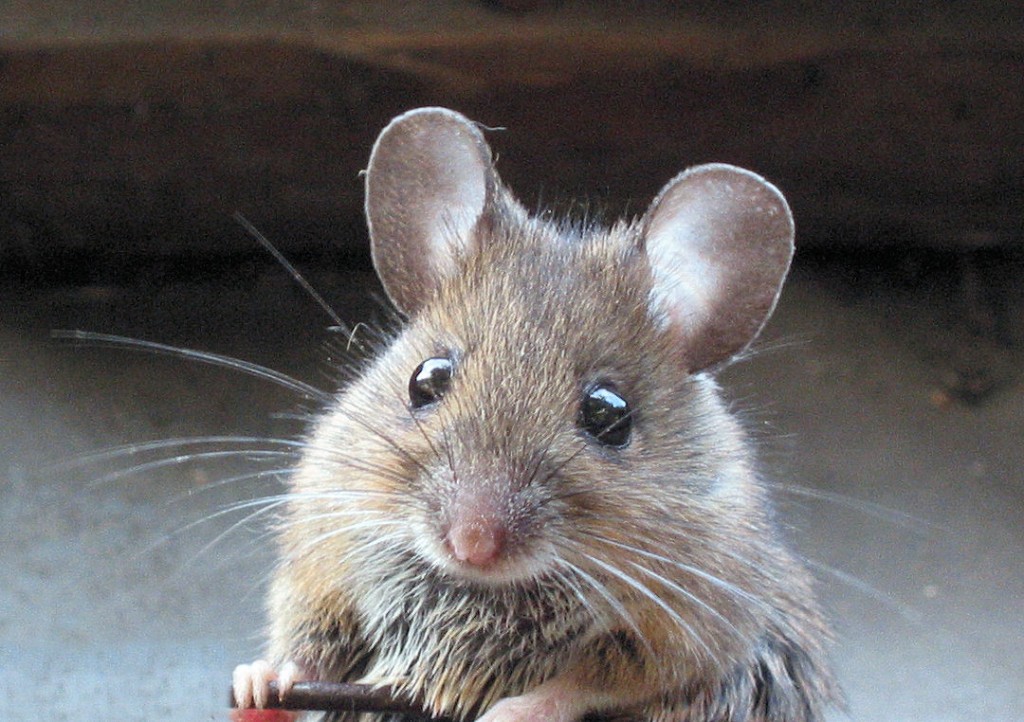 1990s

Sealed living space in the Arizona desert

Rainforest, mini ocean, land for food, livestock for eggs and milk

Two year experiment – find balance within a closed system
Biosphere II
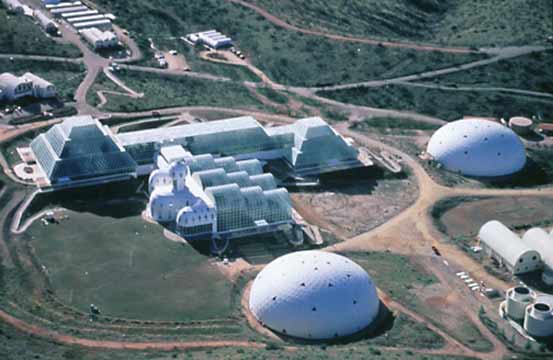 MISSION TO MARS!
Ecosystems are very fragile

Smallest thing can change the balance

We will find out how everything within an ecosystem relies on something else
Interdependence of organisms
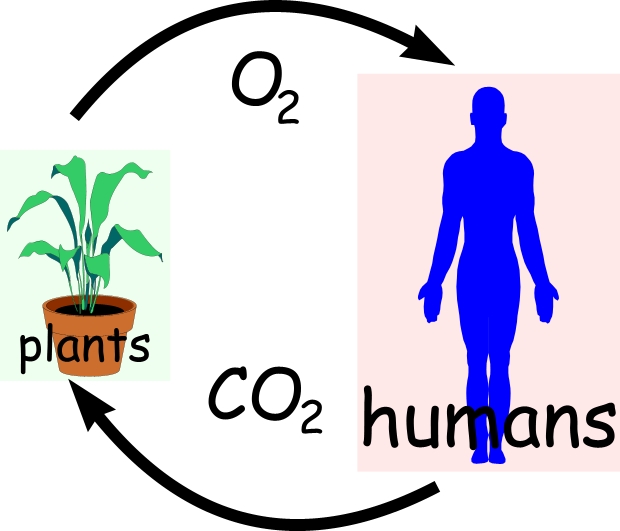 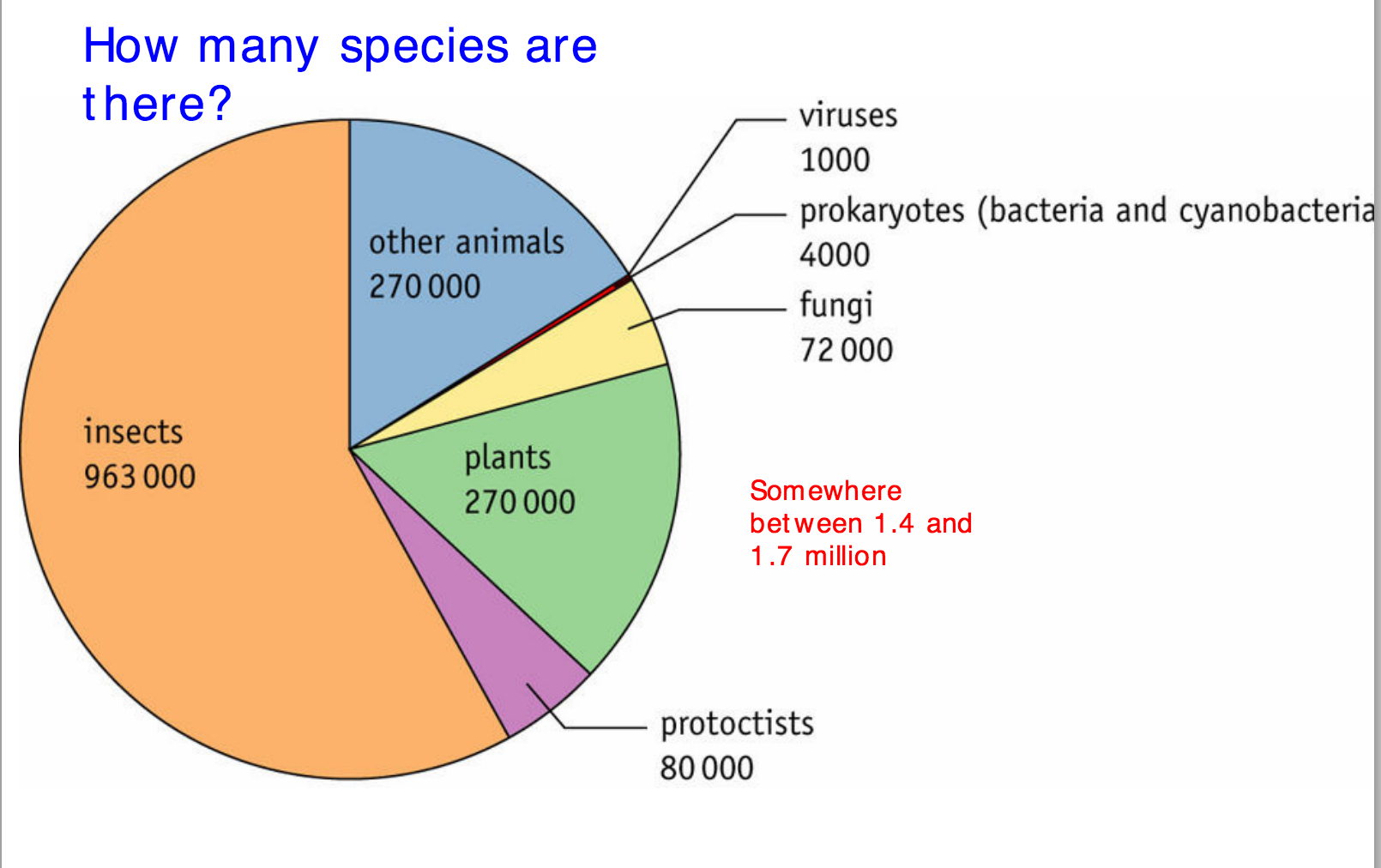 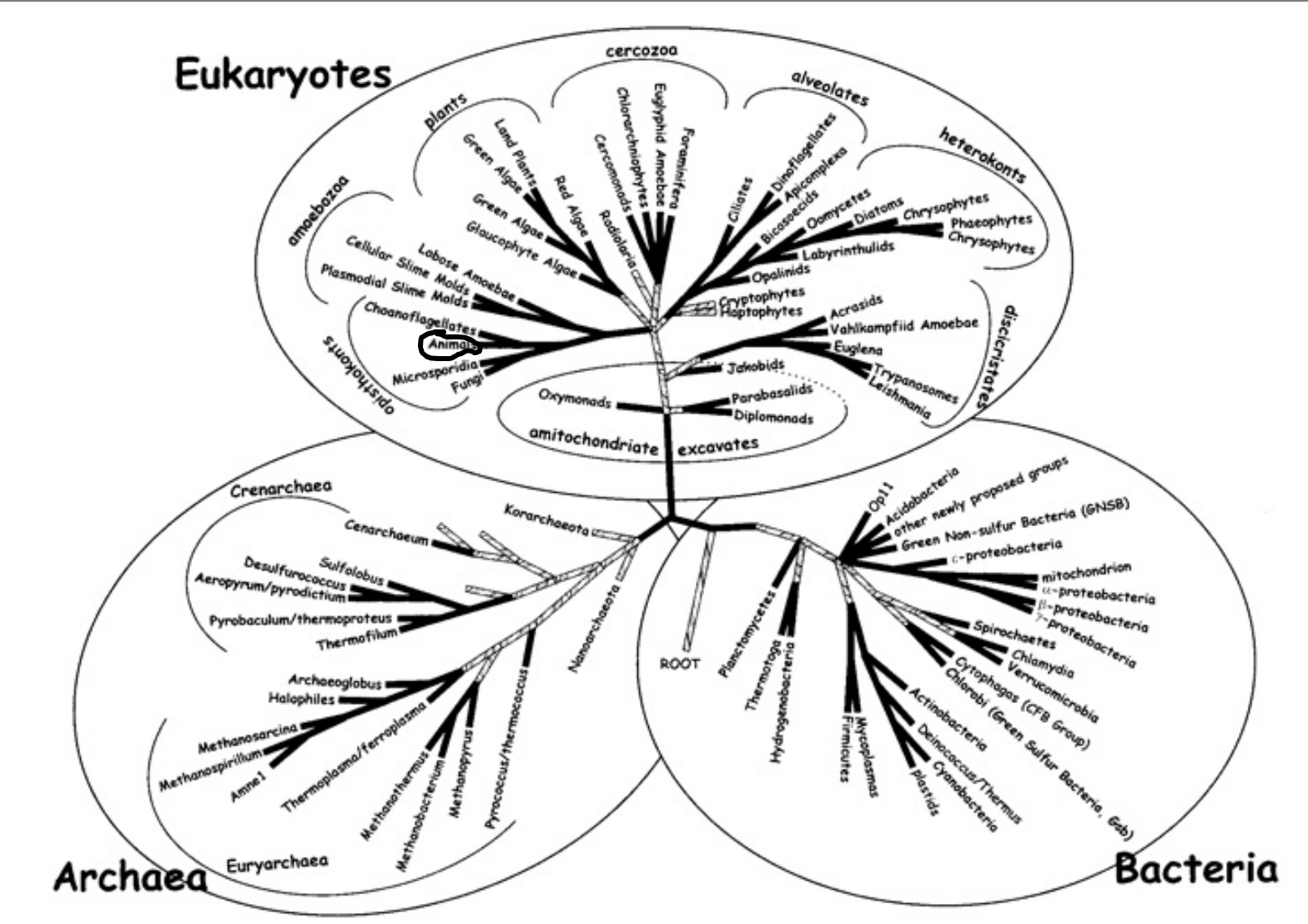 Species
Group of organisms that can interbreed and produce fertile offspring.
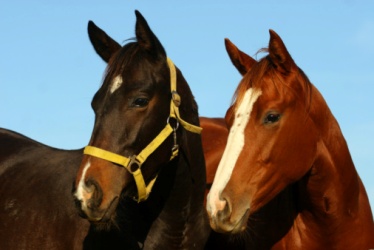 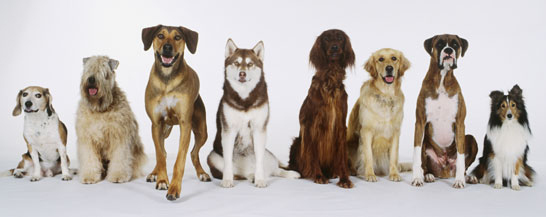 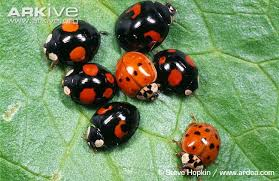 Interspecific hybrid
Cannot create a population as they can only have one generation
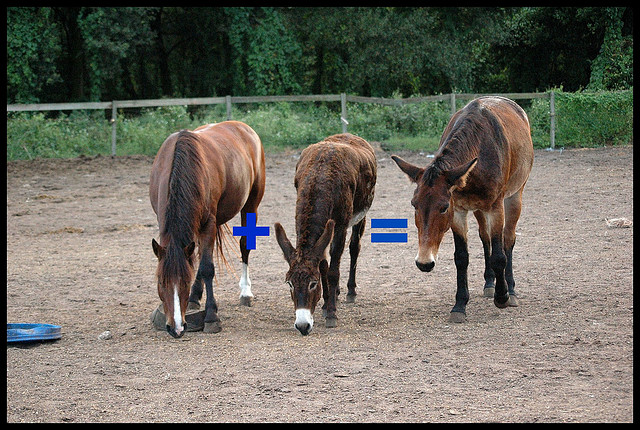 Isolated species
If a small group of a species is separated from the rest, it can start to evolve differently.
HOW?
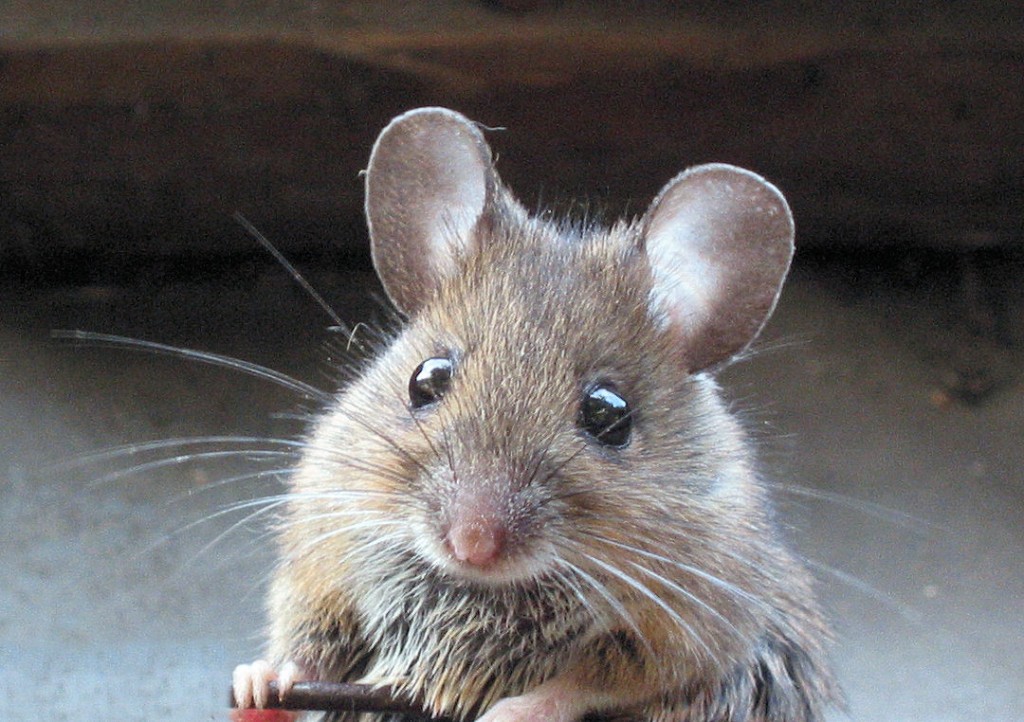 Mice started to adapt to their surroundings over time and pass on genes through generations.

Over time this can lead to speciation (the formation of a new species)
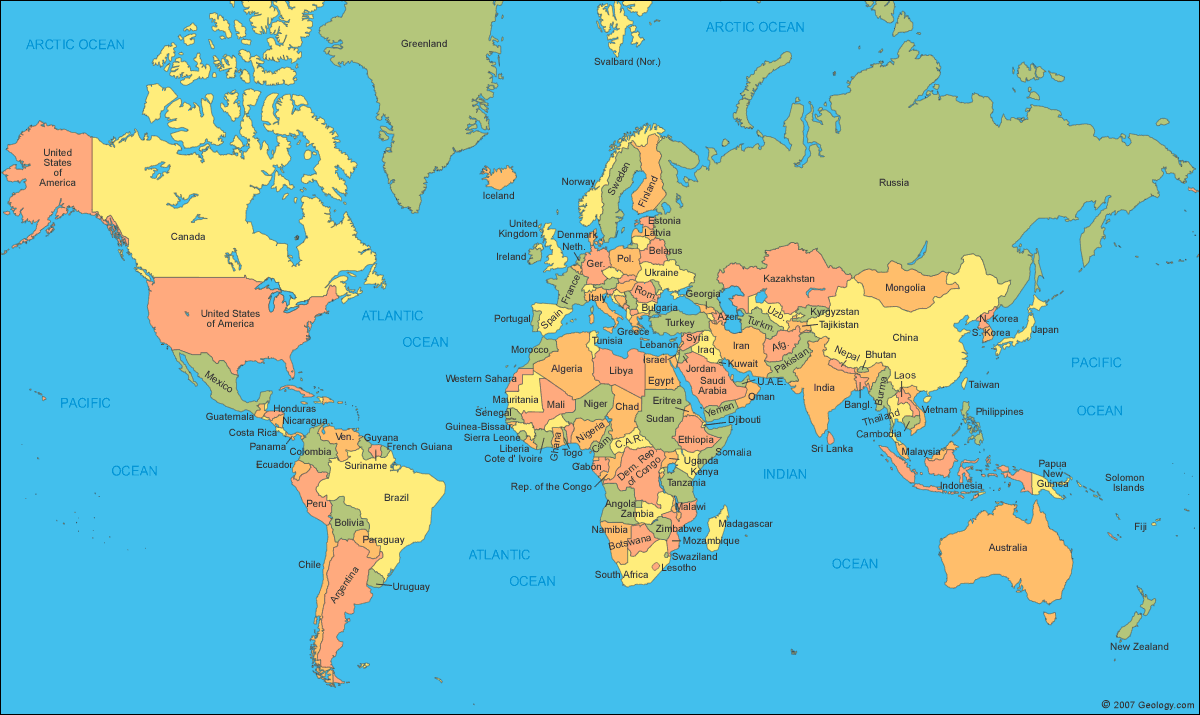 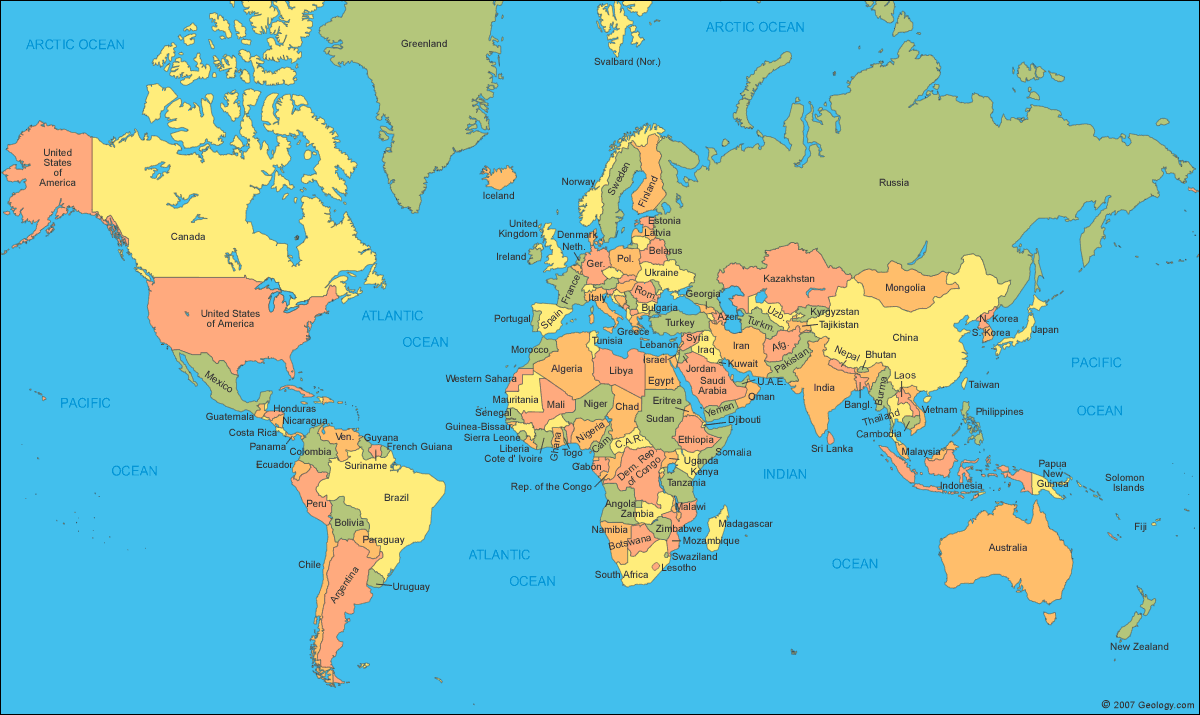 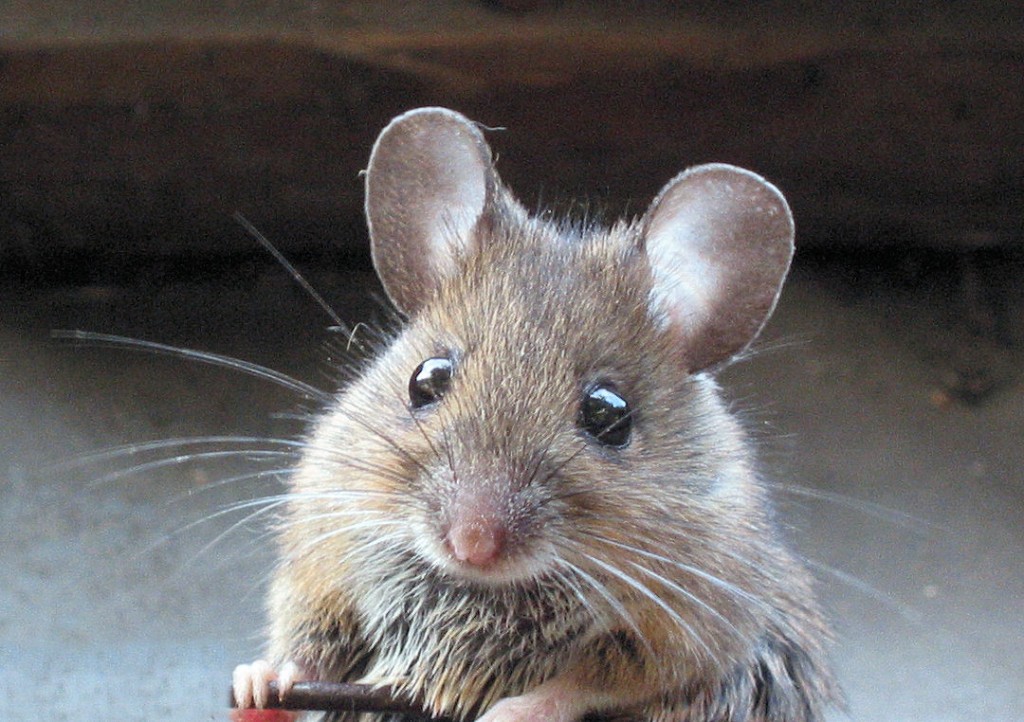 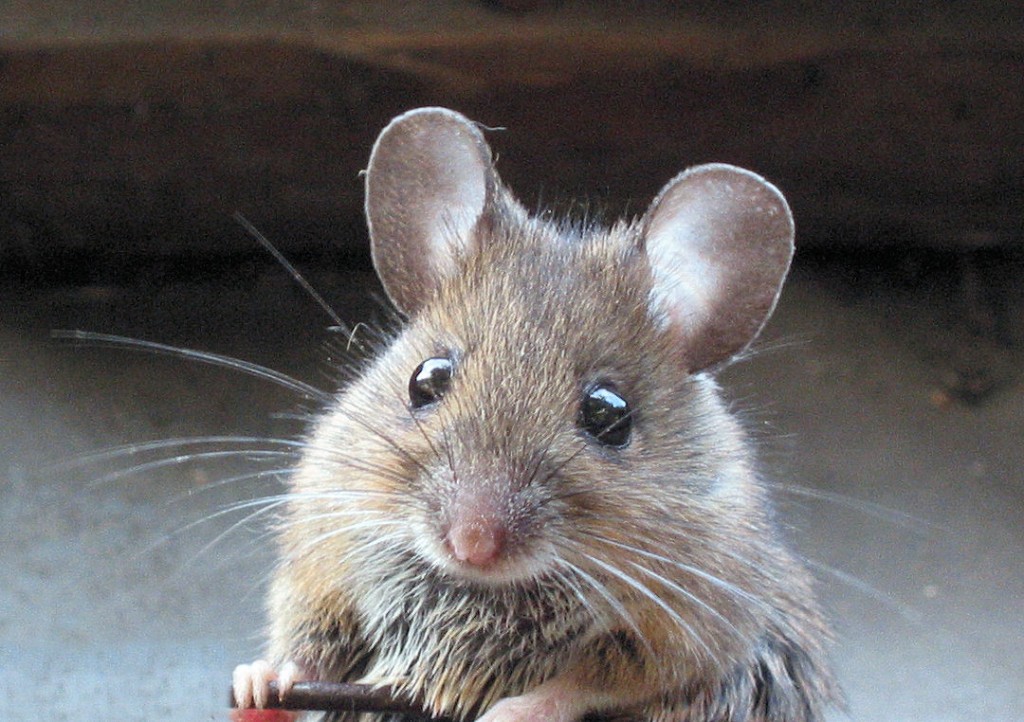 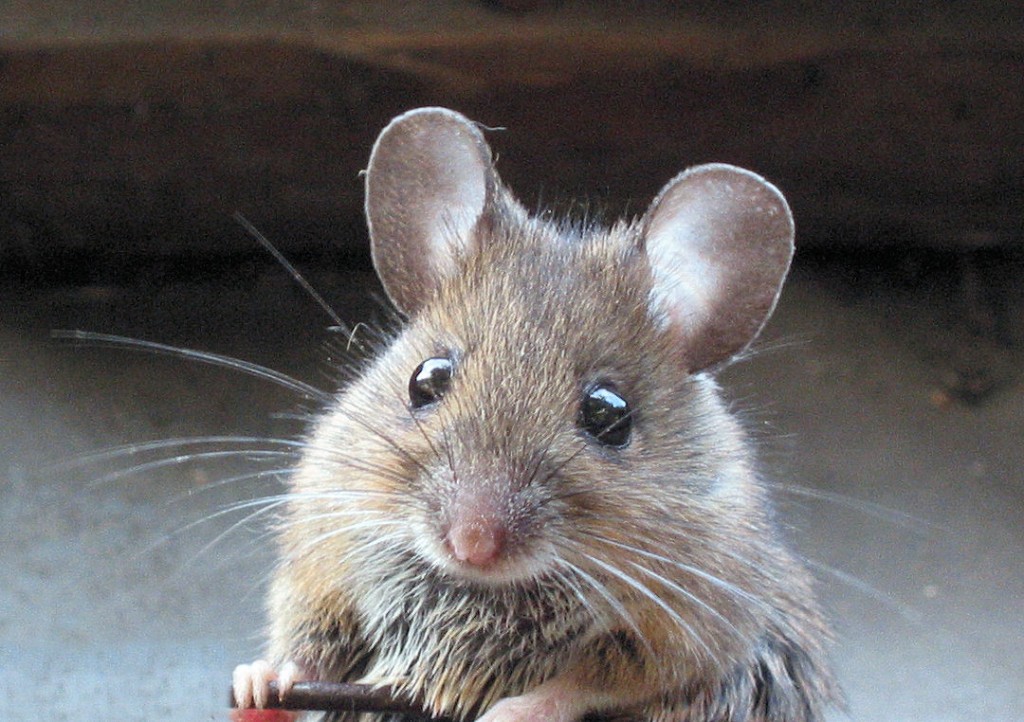 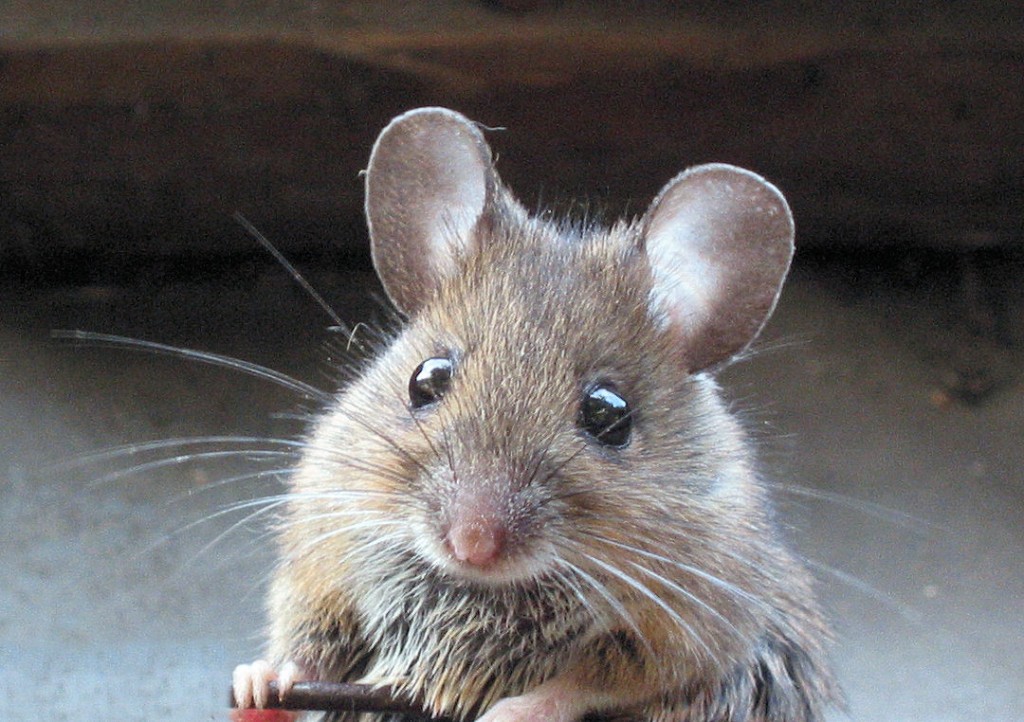 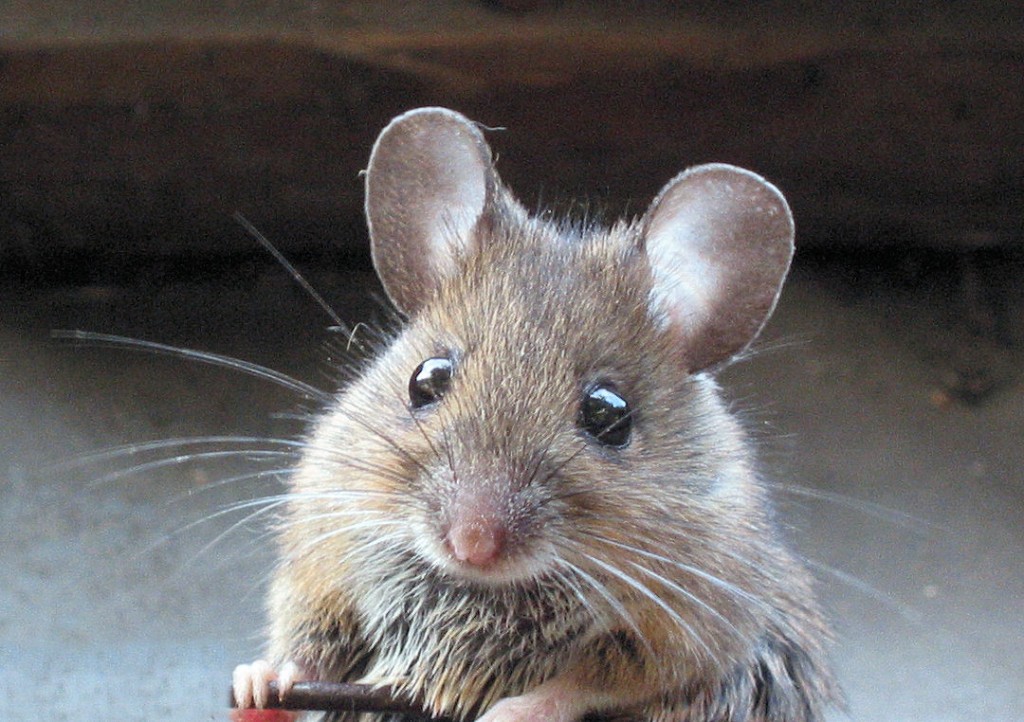 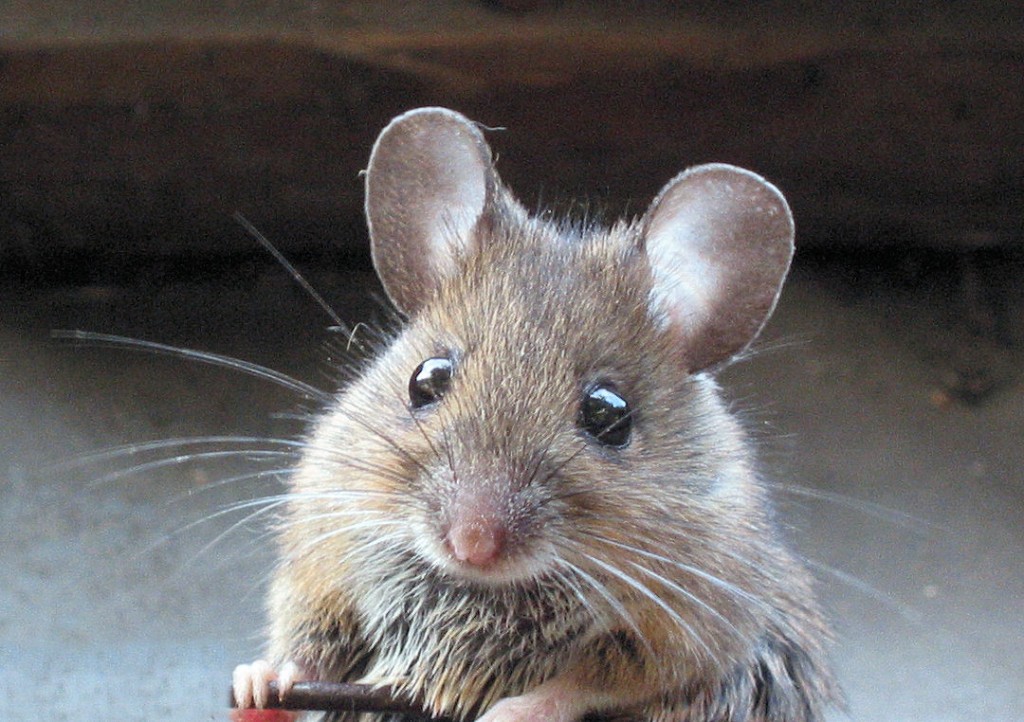 Populations
A group of organisms of the same species who live in the same area at the same time.
There are different populations of grey squirrels in the UK. They are the same species.







When would there be  dispute about whether these populations have become different species?
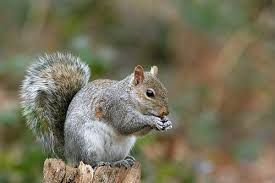 Biotic and Abiotic factors
Find out…....
What is meant by abiotic factors and biotic factors in an ecosystem? 

Give examples of these factors here..
Ecosystems
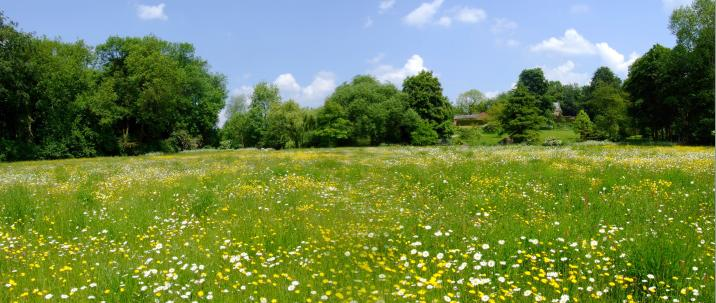 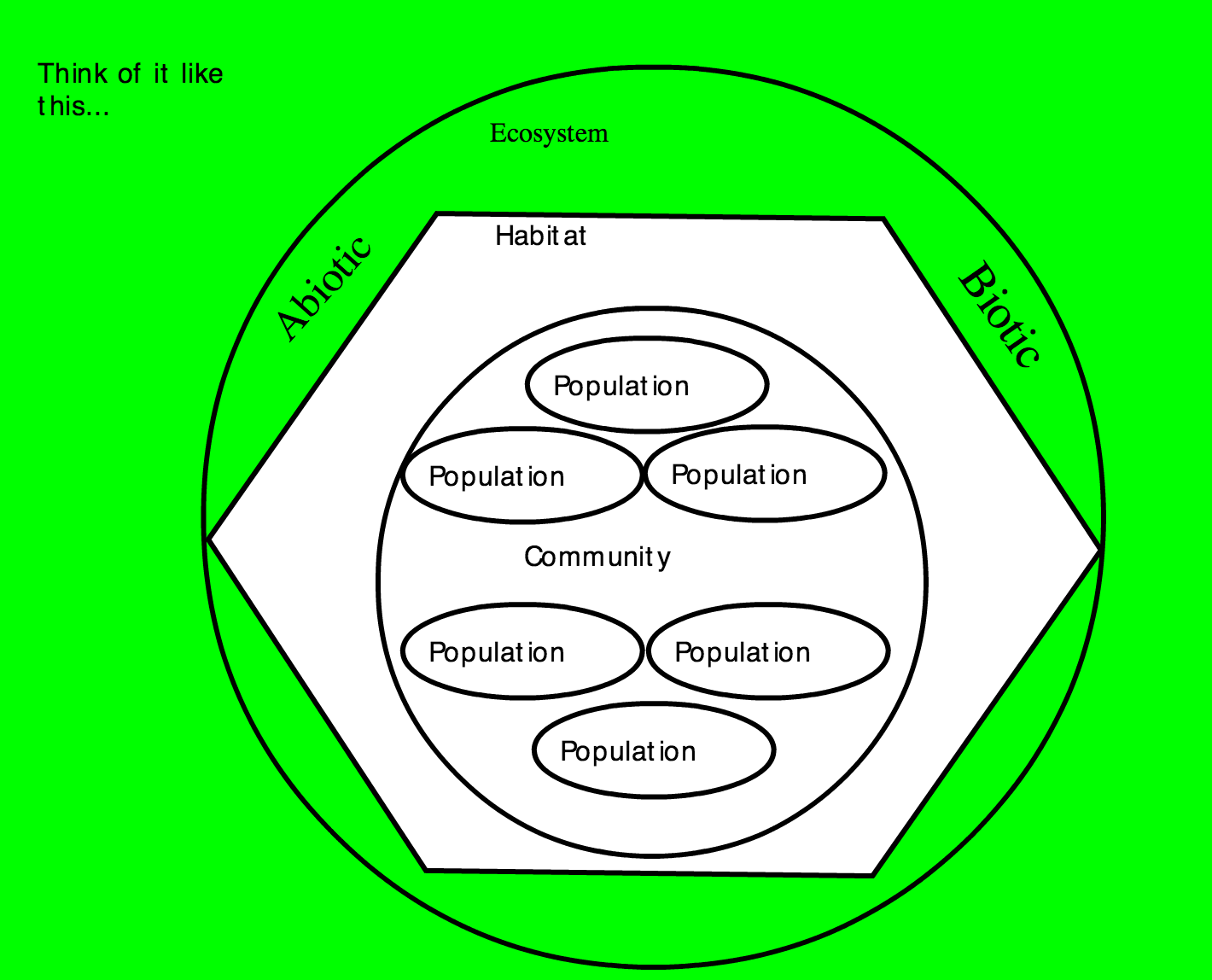 Define…
Community
Habitat
Ecosystem
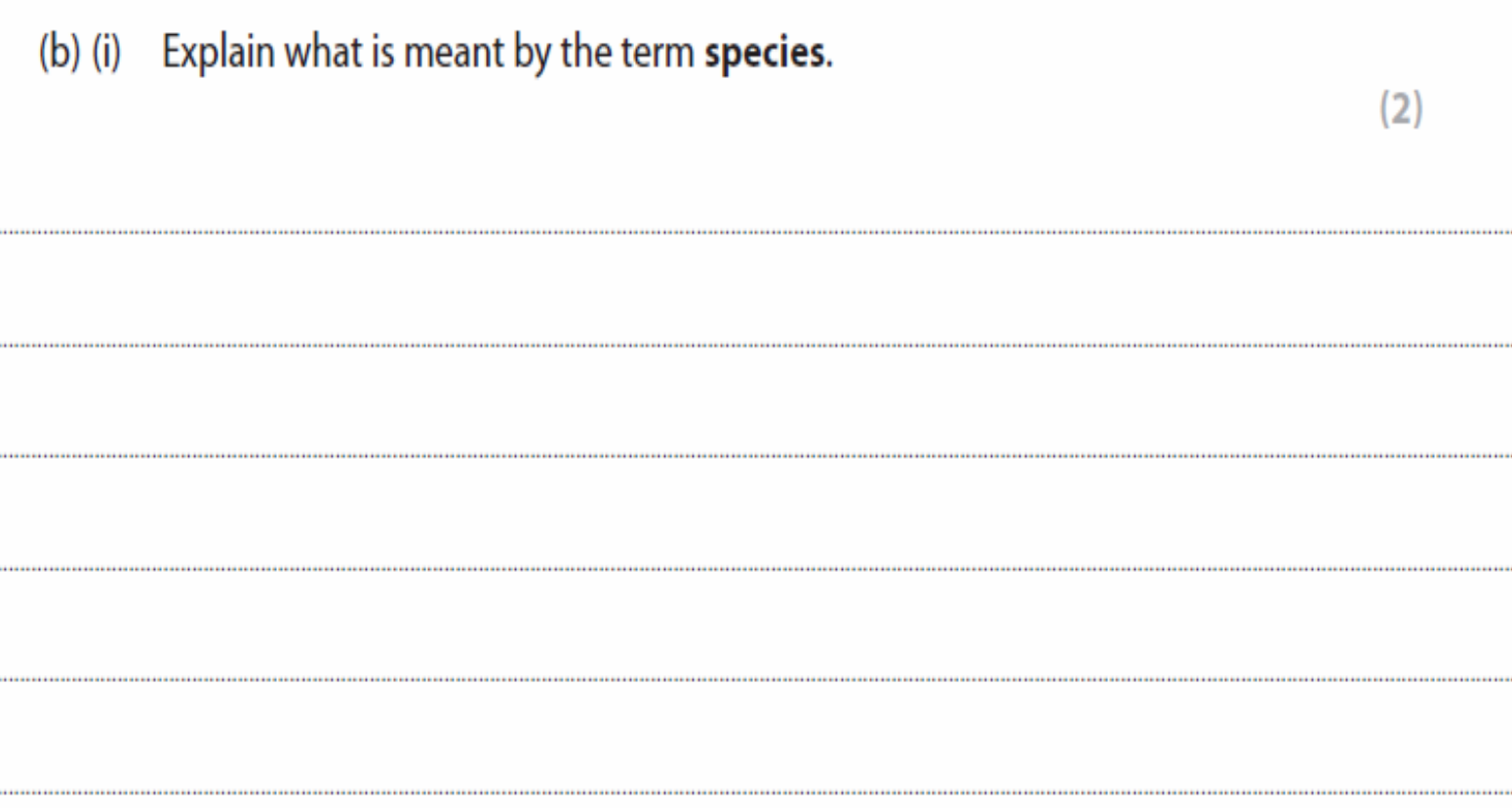